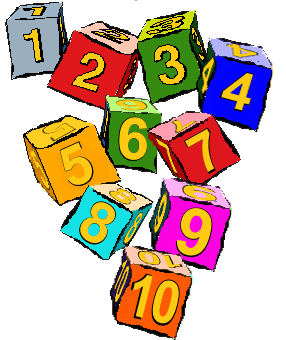 Математика
2. разред
Писање и читање бројева пете и шесте десетице
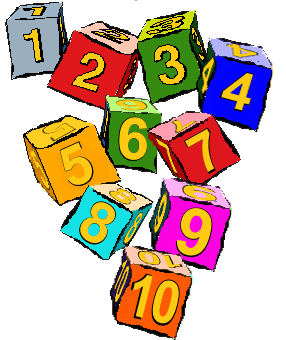 ПОНОВИМО!
Д
Ј
5
0
цифра
десетица
цифра
јединица
број
ПЕТА ДЕСЕТИЦА:

41, 42, 43, 44, 45, 46, 47, 48, 49, 50
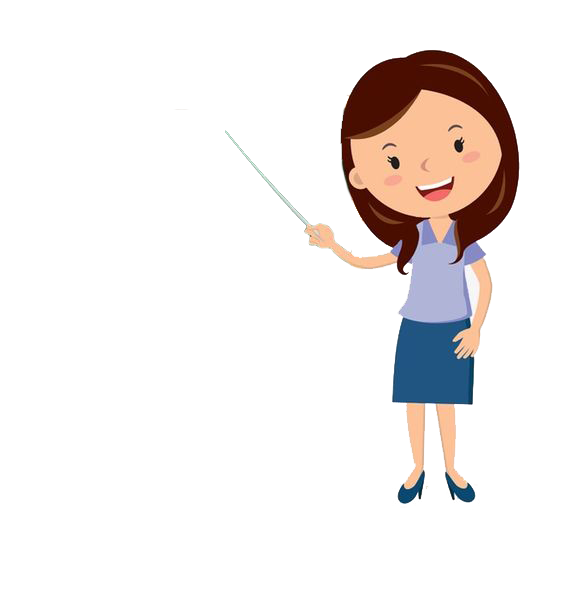 ШЕСТА ДЕСЕТИЦА:

51, 52, 53, 54, 55, 56, 57, 58, 59, 60
Задатак: Напиши цифрама сљедеће бројеве.

   четрдесет  три  
   
   четрдесет седам

   педесет  девет

   шездесет
43
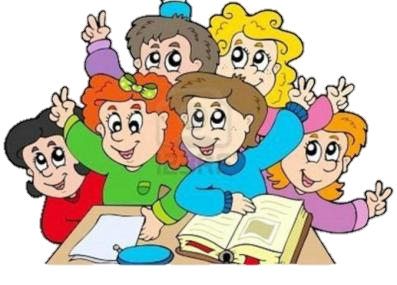 47
59
60
2. Задатак: Напиши ријечима дате бројеве.
четрдесет четири
44
педесет шест
56
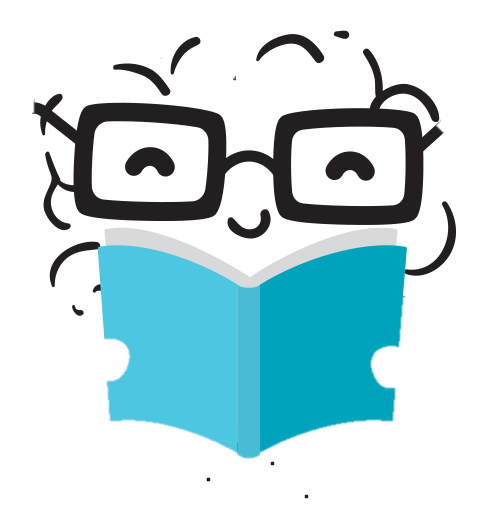 четрдесет  један
41
51
3. Задатак: Бројевну праву допуни бројевима 
                     који недостају.
52
53
54
55
56
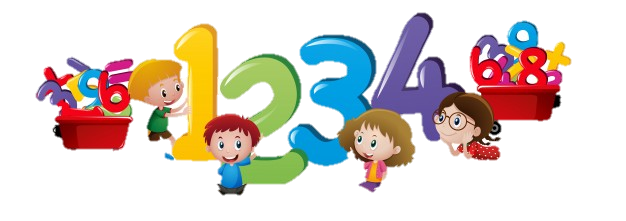 4. Задатак: Уочи правило и настави писати бројеве  
                    како је започето.
52
48
54
56
58
60
50
5. Задатак: Жаба ће стићи на обалу ако скаче на локвање 
                    обиљежене непарним бројевима.
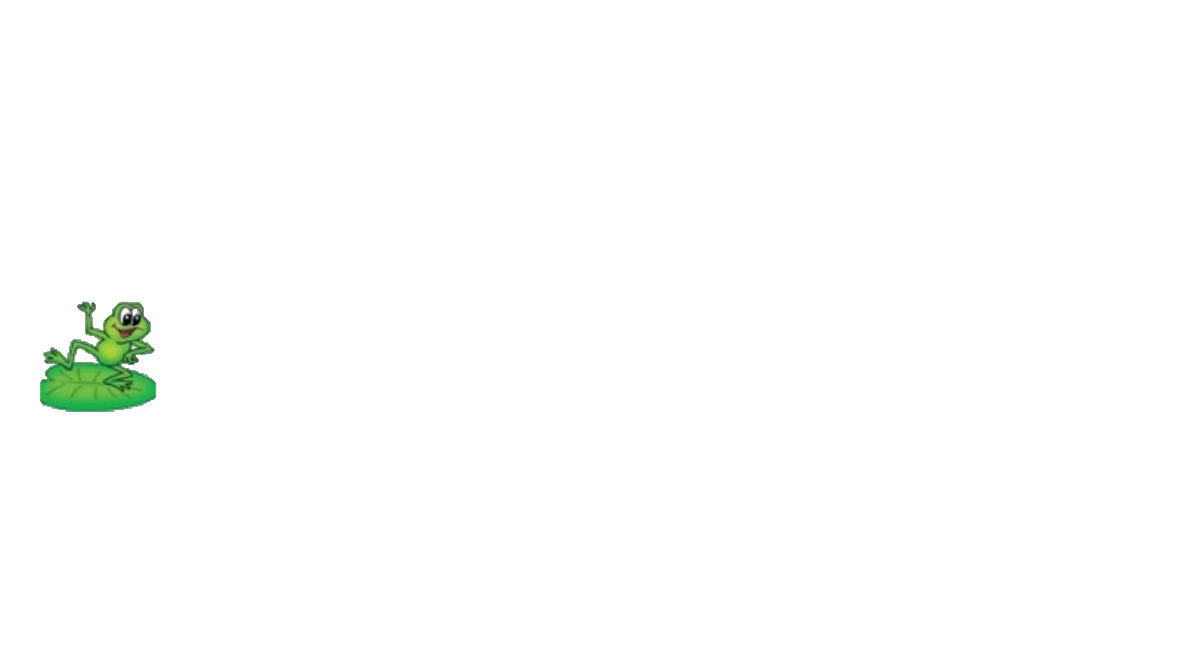 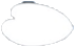 41
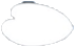 51
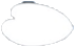 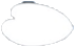 57
58
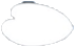 59
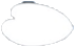 44
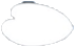 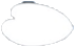 47
53
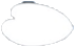 49
Задаци за самосталан рад

1. Напиши бројеве који се налазе између бројева
    47и 53.
2. Колико јединица и десетица имају бројеви:
    
        43 = __ Д __ Ј                   55 = __ Д __ Ј
Задатак +: Запиши бројеве који недостају.
1. десетица
2. десетица
3. десетица
4. десетица
5. десетица
6. десетица
1
2
10
4
5
6
7
9
3
8
20
11
13
19
16
17
18
12
14
15
21
23
27
29
30
25
31
36
40
38
32
34
41
42
45
50
51
54
53
57
59
60